Faculty of Business and Economics
Mendel University in Brno
Czech Republic
page 1
City of Brno
The second largest urban agglomeration in the Czech Republic
Historical town with a large number of historical monuments
Home of 6 universities(approx. 85 000 students)
Industrial and science center
Sport center(motoGP, ice hockey, …)
Cultural center(theaters, galleries, Leoš Janáček, traditional culture, …)
Moravian cuisine and drinks(wineries, breweries, …)
page 2
City of Brno
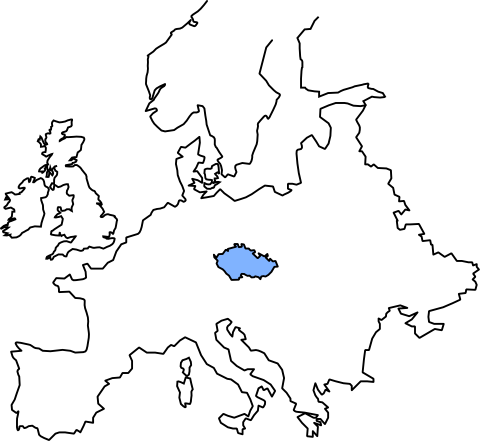 page 3
Faculty of Business and Economics
page 4
City of Brno
page 5
City of Brno
page 6
City of Brno
page 7
City of Brno
page 8
Southern Moravia Region
page 9
Southern Moravia Region
page 10
MENDEL University in Brno
Established in 1919
As a university of agriculture and forestry
Five faculties (schools)
Agronomy
Forestry and Wood Technologies
Business and Economics
Horticulture
Regional development and International studies
11,000 students
ECTS Label
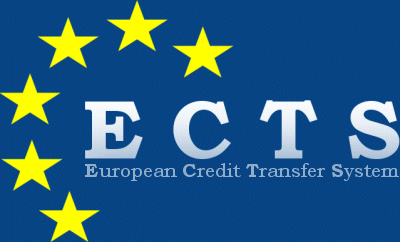 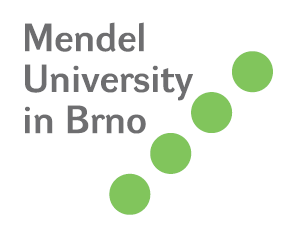 page 11
Faculty of Business and Economics
Member of the European Council for Business Education
Established in 1959 as the oldest faculty of economics in Moravia
A modern building (Building of the year 2005)
Computer labs (Laboratory of Network Technology; Virtual Reality Laboratory, Eye-tracking laboratory)
10 departments, more then 3.5 thousands students at the bachelor, master and doctoral level
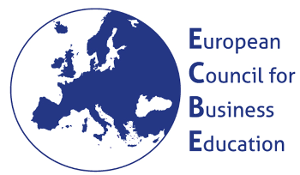 page 12
Study programs
page 13
Faculty organizational structure
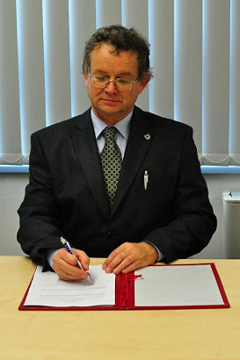 Assoc. prof. Ing. Arnošt Motyčka, CSc.
page 14
Student and Teacher Mobilities
ECTS credit system
Access to electronic databases (JSTOR, SCOPUS, Safari Business Books Online, EU-SILC, Science Direct...) and microeconomic datasets (Amadeus, Bankscope...)
More than 80 international partner universities
High ratio of incoming and outgoing students of the faculty (at about 120:120 each year)
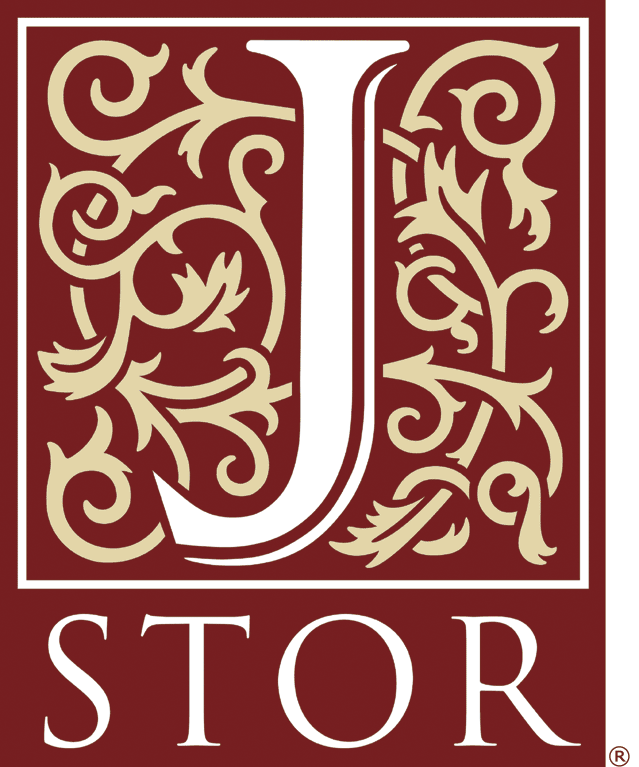 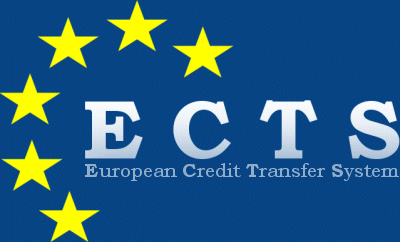 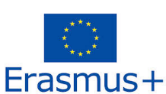 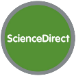 page 15
Research and Learning Laboratories
Hydraulic and Pneumatic Systems Laboratory
Laboratory of Information Processing
Laboratory of Intelligent Systems
Networked Systems Laboratory
Virtual Reality Laboratory
Eye-tracking Laboratory
page 16
Modern and Pleasant Environment
Computer Study Room
  80 PCs
  E-tests
  Individual work on projects
Project Classroom
  24 PCs
  19 iMacs
  Round tables
Lecture rooms
  From 20 to 360 people
Relax Zones
page 17
Modern and Pleasant Environment
page 18
Certification for students
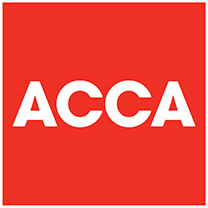 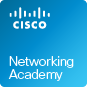 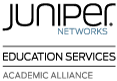 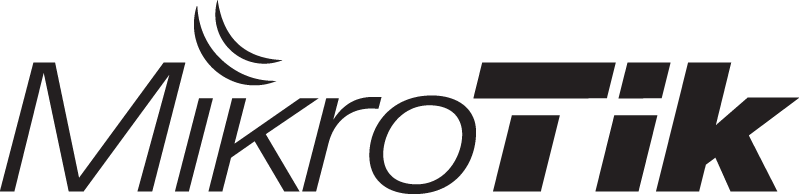 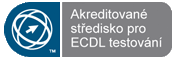 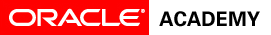 page 19
Research Fields
Economic Policy at National and Regional Levels
Business cycle synchronization 
Monetary economics and banking
Welfare
Pension systems
Socio-Economics
Social innovation in rural areas
Consumer behavior
Eye tracking applied science laboratories
Social and economic development
Culture, mobility, demographic changes
Ethical issues
International Taxation
Harmonization
Environment taxation
Applied Computer Vision
Robotics
Geographical Information Technologies
User Experience
Mobile Application Development
Machine Learning and Data Mining
Text mining
Natural language processing
Sentiment analysis
Computer Networks
QoS, QoE
MENDELU network maintenance and development
ICT support of Decision Making
Monitoring and evaluation of environmental changes
Process management
page 20
Research Fields
Business Economics
Corporate social responsibility
Corporate philanthropy in SME
Management of specialized industries – winegrowing
Business environment – EU integration, globalization
Corporate performance and sustainability
Applied mathematics, statistics and econometrics
Bioeconomic modelling
Econometrics
Biometrics
Plagiarism and Academic Integrity
Plagiarism detection
Plagiarism prevention
Academic integrity
page 21
Research Cooperation
Main International Research Partners
Austrian Institute of Economic Research (WIFO)
Halle Institute for Economic Research (IWH)
Corvinus University in Budapest
Vienna University of Technology
Vienna Graduate School of Economics
Coventry University

Contracted research
17 contracted international and national companies 
tight cooperation with many others
page 22
Selected funding of current projects
Horizon 2020 (European Commission)
7th Framework Programme (European Commission)
International Visegrad Fund
Jean Monnet Programme (European Commission)
Czech Science Foundation (GACR)
Technology Agency of the Czech Republic (TACR)
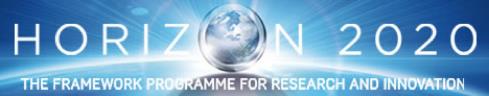 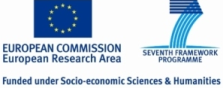 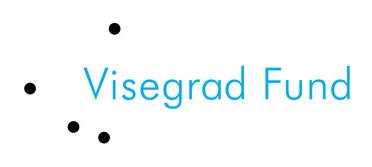 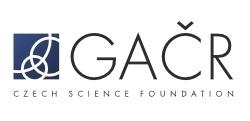 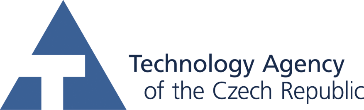 page 23
Annual International Conferences
Enterprise and the Competitive Environment
European Integration and Policies
Plagiarism across Europe and beyond
every 2 years
PhD conference “PEFnet”
page 24
Contacts
Faculty of Business and Economics 
Mendel University in Brno
Zemědělská 1, 613 00 Brno

www.pef.mendelu.cz
Facebook.com/pef.mendelu

International Coordinator
Mgr. Tomáš Foltýnek, Ph.D.
E-mail: foltynek@pef.mendelu.cz
Phone: +420 545 13 244

International Relations Office
Ing. Šárka Braunerová
E-mail: sarka.braunerova@mendelu.cz
Phone: +420 545 132 799 

Student Counselor for Foreign Students
Ing. Petra Křupalová
E-mail: petra.krupalova@mendelu.cz
Phone: +420 545 132 727

Head of Research Center
Ing. Veronika Krůtilová, Ph.D.
Email: veronika.krutilova@mendelu.cz
Phone: +420-545 132 556
page 25